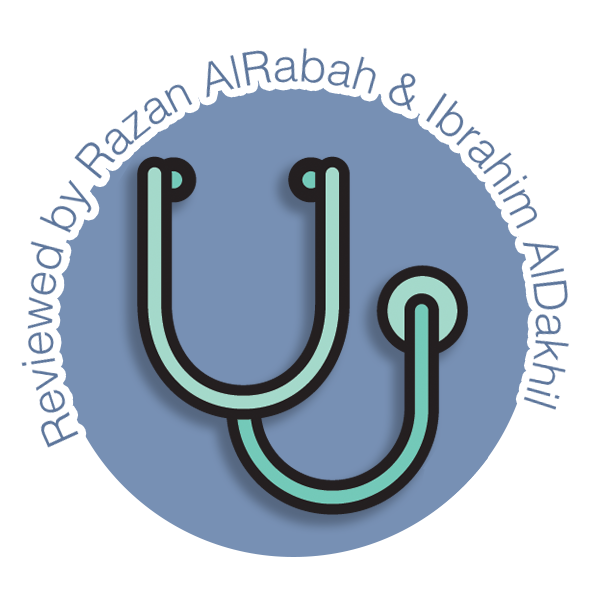 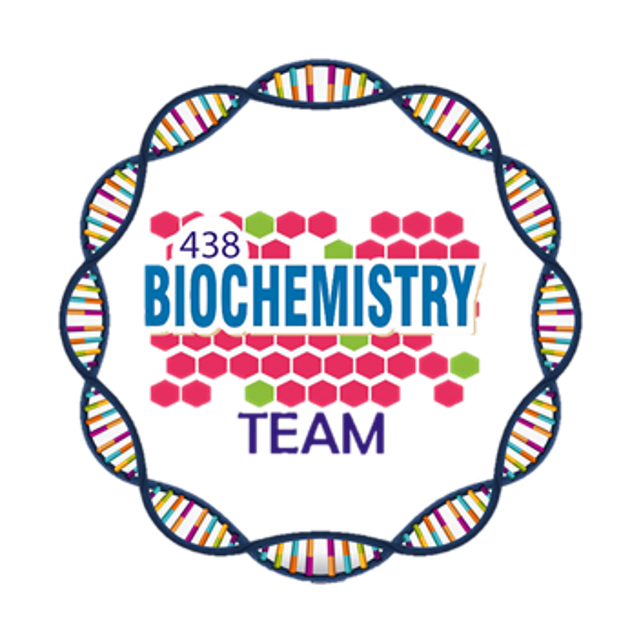 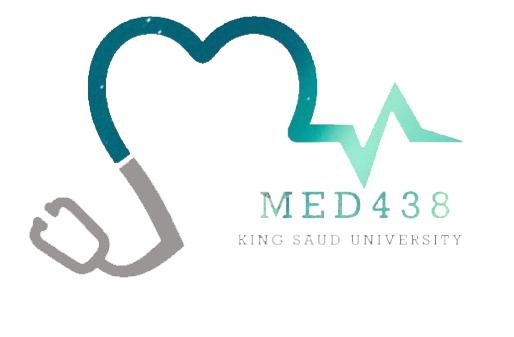 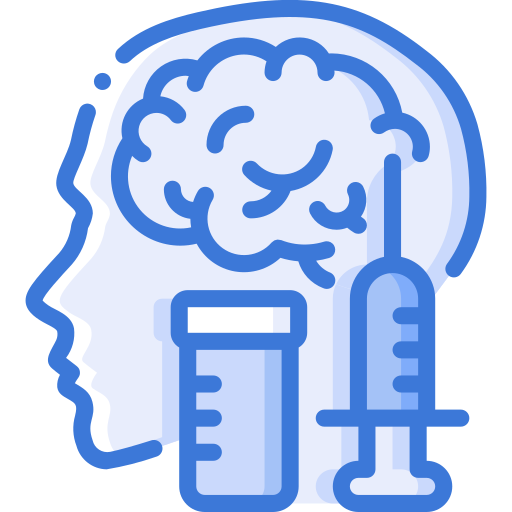 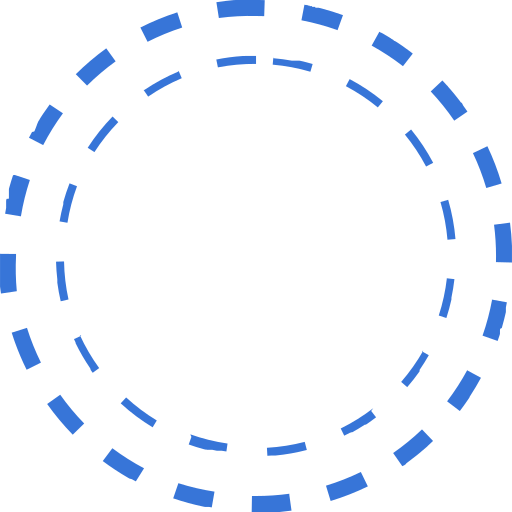 Metabolic Changes in Diabetes Mellitus
Editing File
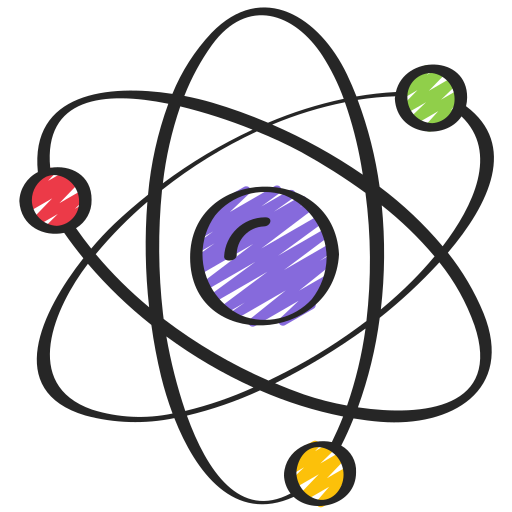 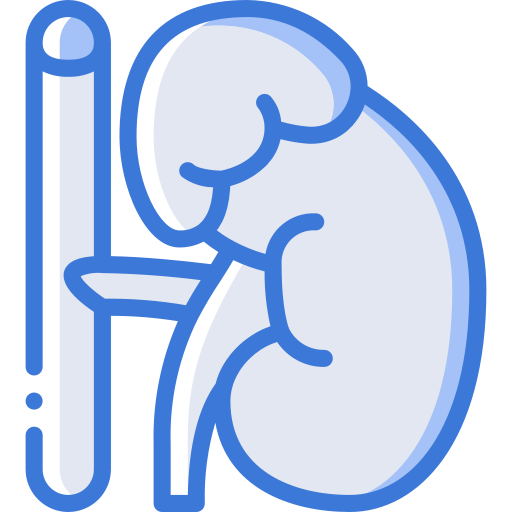 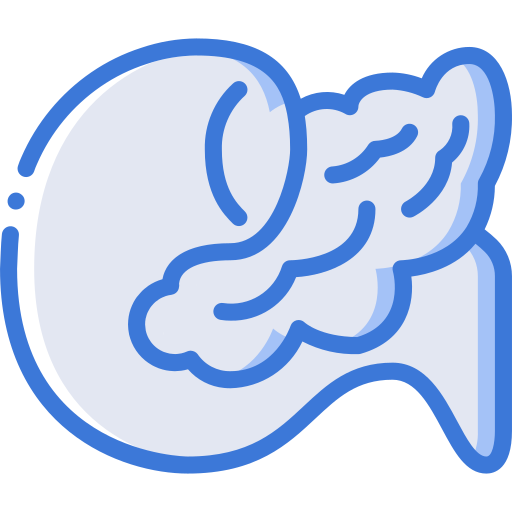 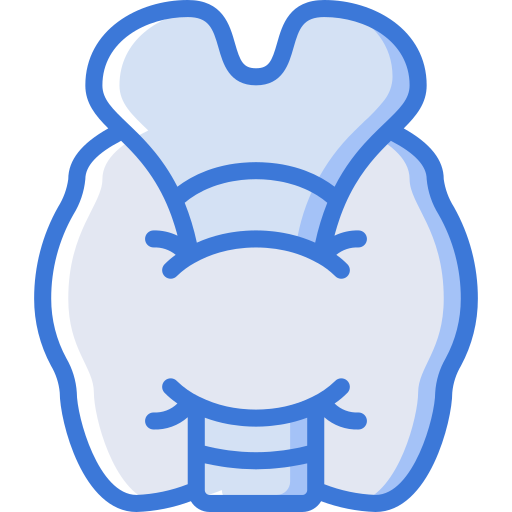 Color Index:
Main Topic
Main content
Important
Drs’ notes
Extra info
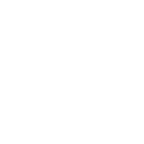 Biochemistry teamwork 438 - Endocrine Block
Lecture outline:
Diagnostic criteria for DM
Metabolic changes in DM
○  Increase of hepatic glucose output
○  Decrease of glucose uptake
○  Inter-organ relationship in T1DM and T2DM
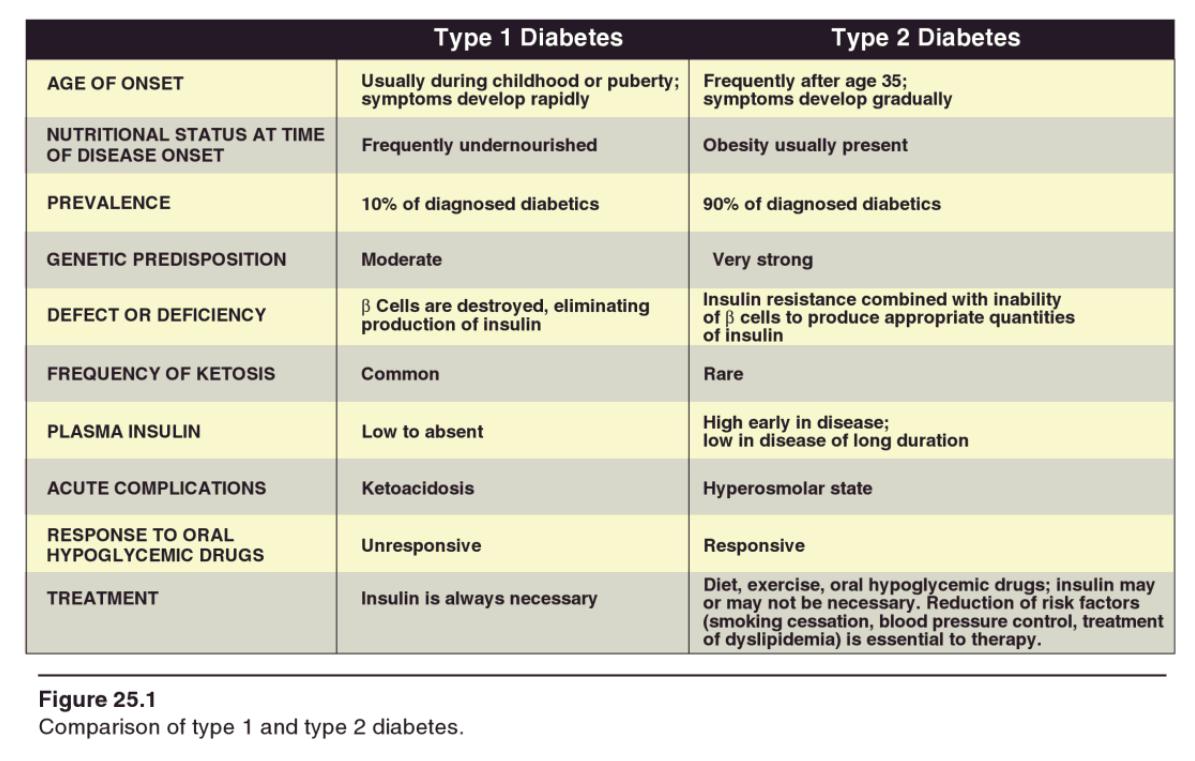 Mechanisms of diabetic complications
Background:
Diﬀerences between type 1 and type 2 DM
Natural course of T1DM
Natural course of T2DM
‹#›
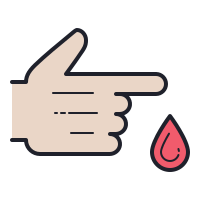 Natural course of T1DM
Progression of T2DM
Doctor’s  explanation:
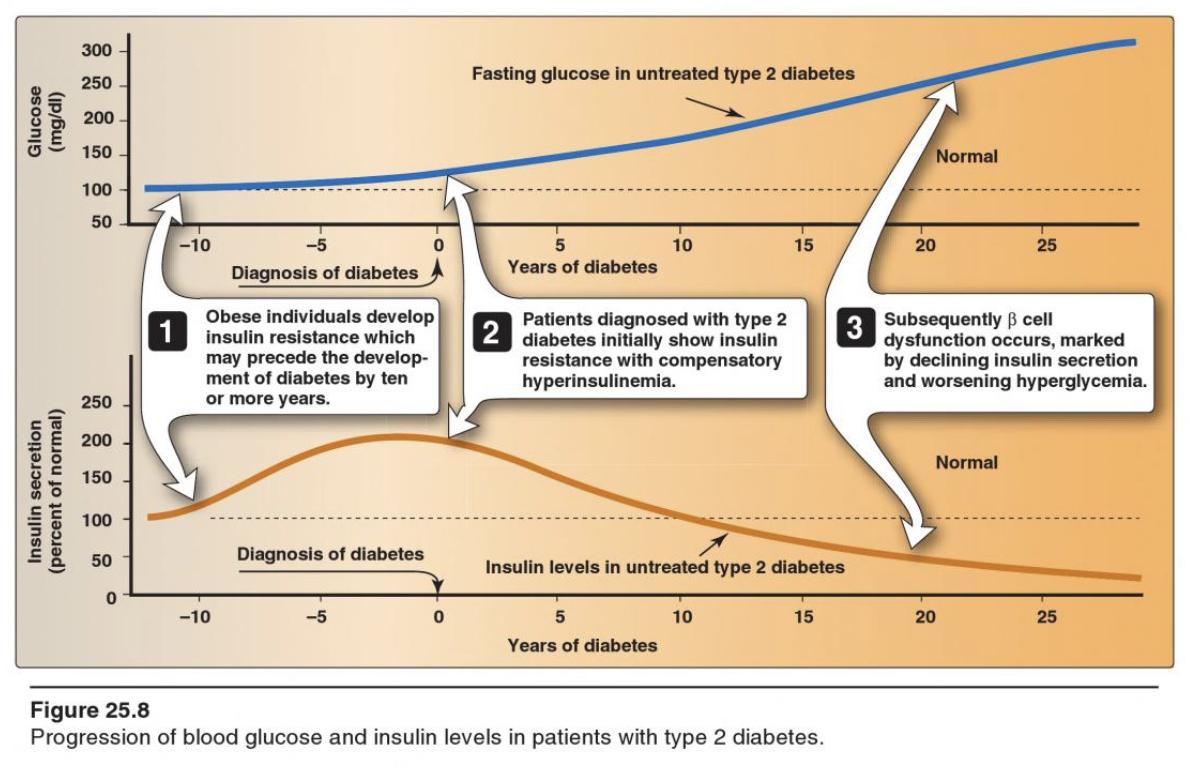 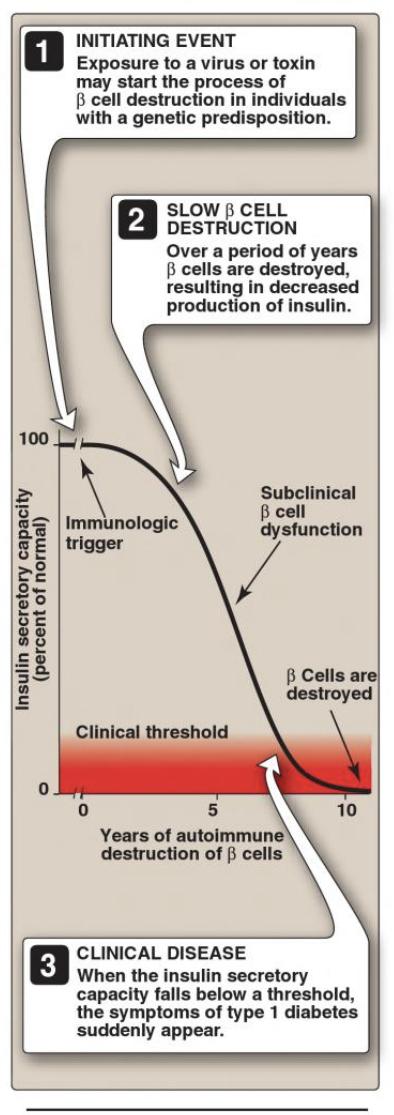 It starts with a genetic Predisposition to autoimmune disease + an initiating event like viral infection (immunologic trigger).
This trigger cause T-lymphocytes inﬁltration of islets of Langerhans and they start destroying 𝜷 cells. The process starts from the trigger and takes 7-8 years for the symptoms to appear.
At ﬁrst the insulin level will decreases gradually but you will not see any symptoms because this level is still suﬃcient to maintain glucose level.
after 80%-90% of 𝜷 cells have been destroyed clinical symptoms will appear, and when the symptoms appears the progression will be fast.
So, if you see the clinical symptoms that means the remaining insulin secretory capacity is only 10%-20% (the clinical threshold).
Doctor’s  explanation:
The progression of T2DM starts 10-12 years before diagnosis.
Before the diagnosis the person's glucose levels is normal but the insulin is increased to be able to reduce the glucose due to insulin resistance.
At a certain point during the progression of the disease, the increase in insulin is no longer enough to lower the blood glucose and diagnosis happens.
If not managed, as the disease progresses, glucose will cause toxic eﬀects on 𝜷 cells and cause their  dysfunction (not destruction because 𝜷 cells are there but not producing enough insulin) insulin levels will keep dropping, glucose levels are increased. but there will be some amount of insulin production.
‹#›
*Don’t skip numbers
Criteria for Diagnosis of DM*
*American Diabetes Association (ADA), 2010
‹#›
Test results can be affected by RBC disorder(eg. thalassemia , sickle cell anemia)
HEMOGLOBIN A1C1
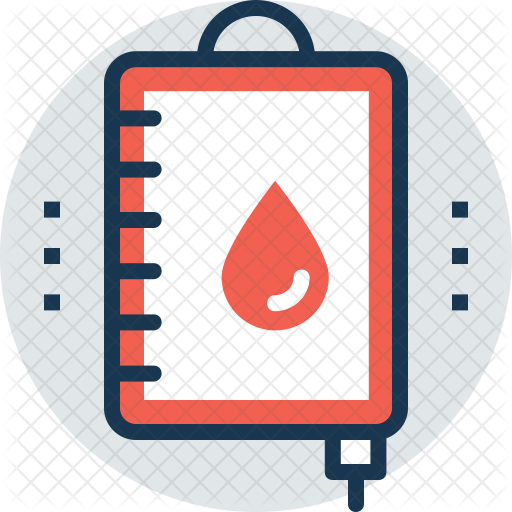 It’s the result of non enzymatic covalent glycosylation of hemoglobin
to estimate glycemic control in the last 1-2 months
Uses
Recently, A1C is recommended for the detection of T2DM
A1C and fasting plasma glucose (FPG) were found to be similarly eﬀective in
 diagnosing diabetes.
A1C cut-oﬀ point of >6.5 % is used to diagnose diabetes. 
A1C values also correlate with the prevalence of retinopathy.
Assays for A1C has to be standardized according to the National Glycohemoglobin Standardization Program (NGSP).
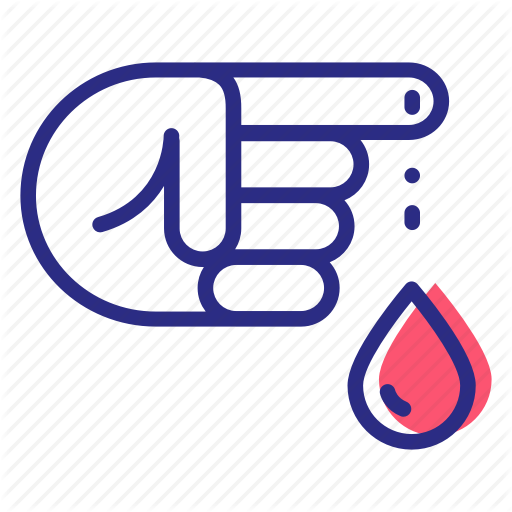 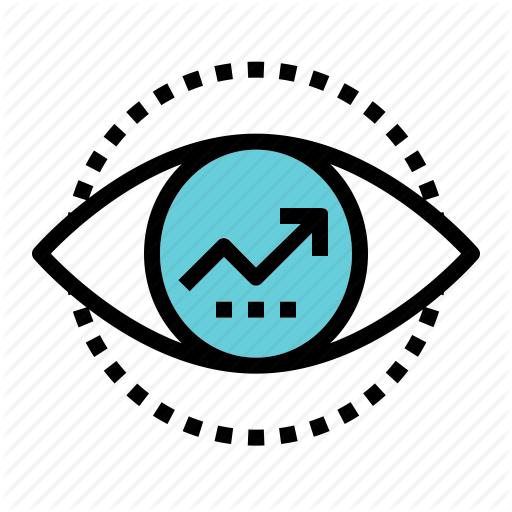 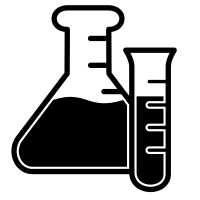 Fructosamine assay: glycated protein (Albumin) with a much shorter half life than glycated hemoglobin, reflecting control over a shorter period, approximately 14 to 21 days. May be advantageous in patient with hemoglobin variant than interfere with the accuracy of glycated hemoglobin tests.
‹#›
T1DM
T2DM
Metabolic Effects of DM
↓ Glucose uptake (muscle & adipose tissue)
Absolute¹ or relative² insulin deﬁciency
↑ Glucose production (liver)
Major Metabolic changes in DM
Multiple metabolic eﬀects:
↓ Glucose uptake by certain tissue (adipose tissue & muscles)
↑ Glycogenolysis
↑ Gluconeogenesis
CHO metabolism
↑ Lipolysis 
↑ Fatty acid oxidation 
↑ Production of ketone bodies
Lipid metabolism
Protein metabolism
↓ Protein synthesis 
↑ Protein degradation
‹#›
Intertissue Relationship in T1DM & T2DM
Type 1 diabetic Miletus
T1DM
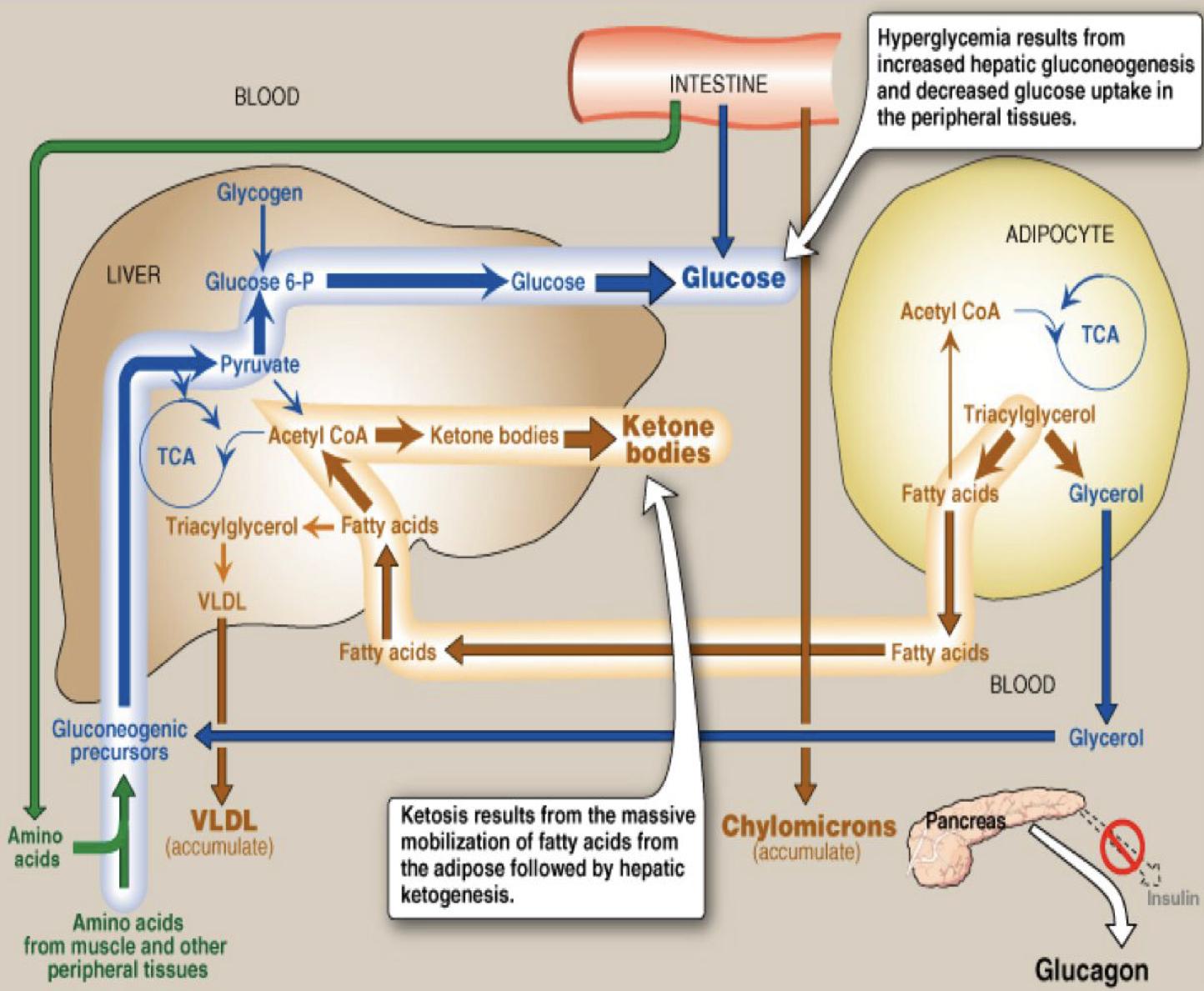 the pancreas isn’t secreting insulin, but it’s is secreting glucagon which has 2 eﬀects: Gluconeogenesis and Glycogenolysis. 
gluconeogenesis:
The intestine absorbs glucose, and amino acids which are delivered to the liver along with the amino acids coming from muscle breakdown and glycerol from triacylglycerol breakdown; these substances are used for gluconeogenesis.
glycogenolysis:
Glycogen is broken down in the liver which releases glucose.
fat breakdown:
the adipose tissues will undergo lipolysis and release FAs and glycerol.
Glycerol will be used in the gluconeogenesis, while FAs will enter the liver and give ketone bodies and some will turn into triacylglycerol and then VLDL and are released into the circulation.
So in the circulation we will have: hyperglycemia, ketonemia, dyslipidemia (VLDL and chylomicrons). *Lipoprotein degradation catalyzed by lipoprotein lipase in the capillary beds of muscle and adipose tissue is low in diabetics (synthesis of the enzyme is decreased when insulin levels are low), the plasma chylomicron and VLDL levels are elevated, resulting in hypertriacylglycerolemia.
T2DM
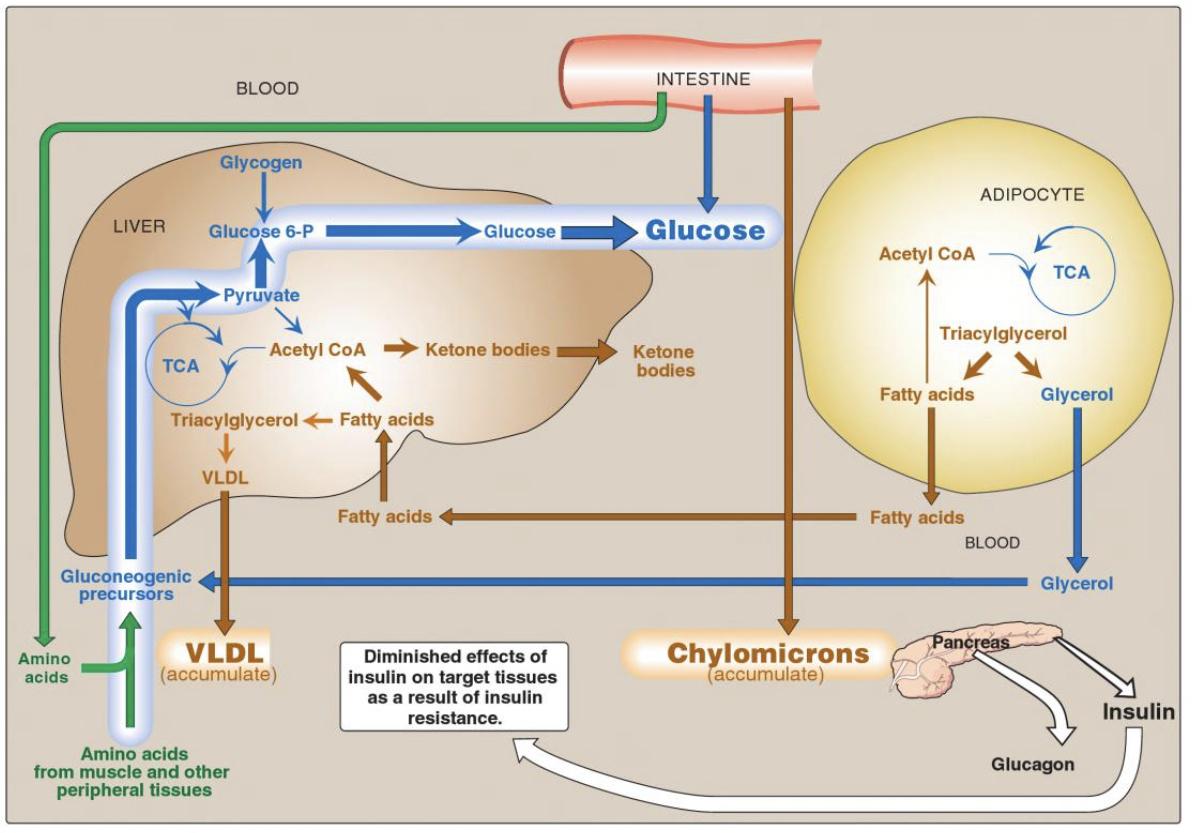 Type 2 diabetic Miletus
The same mechanism as type 1 BUT, Insulin is decreased and not absent. 
That’s why the amount of ketone bodies won’t be as high as type 1, the little amount of insulin will inhibit it’s synthesis.

In type 1 patients the fatty acid is being used up for synthesis of ketone bodies that’s why they’re thin, But in type 2 they’re usually obese.
So in the circulation we will have: Dyslipidemia and hyperglycemia But no ketone bodies.
‹#›
Mechanisms of:
Hepatic Glucose Output
↓ Inhibitory eﬀect on glucagon secretion (𝜷 destruction or dysfunction → 𝜶 more active)
↓ Insulin
↑ Gluconeogenesis & glycogenolysis (Liver)
↑ Plasma glucose
↑ Glucagon
Peripheral Glucose Uptake
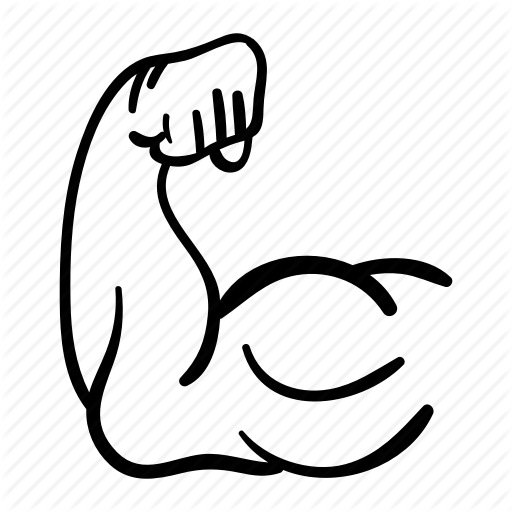 Muscles
↑ Plasma glucose and amino acids
↓ Insulin
↓ Glucose and amino acid uptake
↑ Protein breakdown
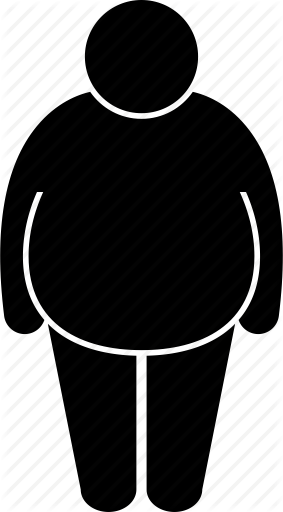 Adipose tissue
↑ Plasma glucose
↓ Glucose uptake
↓ Insulin
‹#›
Mechanisms of Diabetic Complications
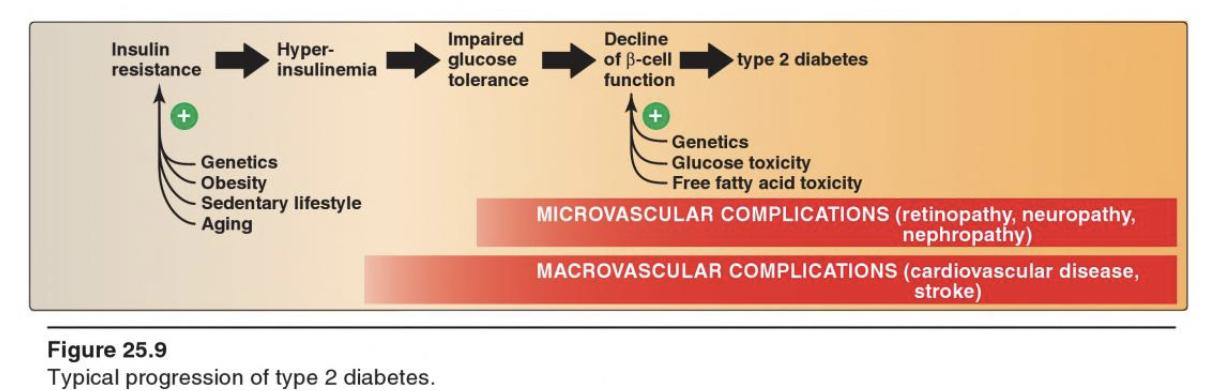 General Mechanisms for 
(Diabetic Microvascular Complications)
Chronic Hyperglycemia
Intracellular Sorbitol2
ROS
AGEs1 of essential 
cellular proteins
Cellular Defects
Oxidative stress
cell osmolality
Cellular Swelling
Cell Damage
(Advanced Glycation End Products): Like what happens in HbA1C ,other proteins in the blood spontaneously join to  glucose (glycation) due to hyperglycemia.
Sorbitol is sugar alcohol made from unused glucose in the cells, and it is osmotically active.
‹#›
Advanced Glycation End Products (AGEs)
Polyol Pathway1
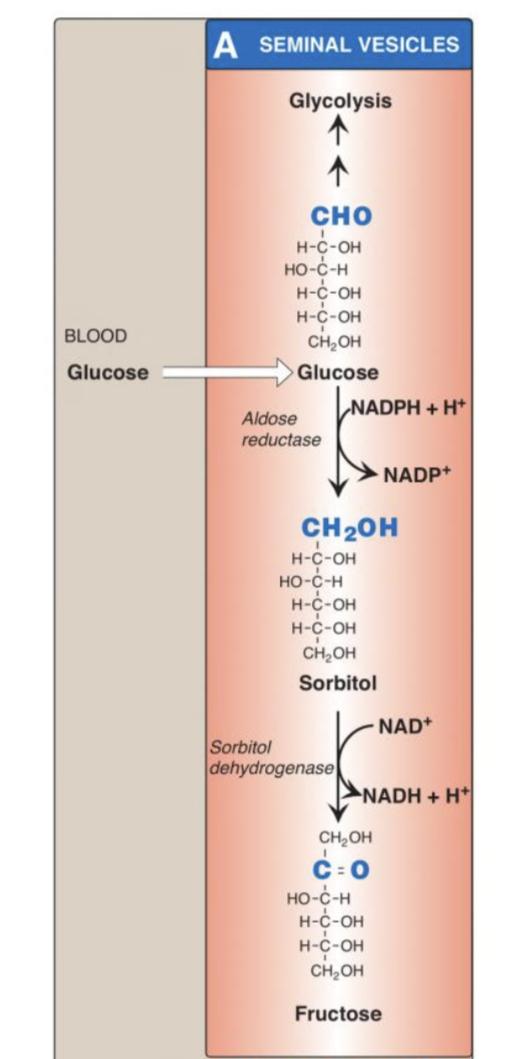 Excess Glucose is metabolized to sorbitol within the cells by Aldose reductase.
The role of sorbitol in the pathogenesis of diabetic complications is uncertain. 

Hypotheses are:

During sorbitol production, consumption of NADPH2  → oxidative stress. 

Sorbitol accumulation will:

Increase the intracellular osmotic pressure → osmotic drag of ﬂuid from extracellular space → cell swelling.
Alteration in the activity of PKC (protein kinase C) → altered VEGF (vascular endothelial growth factor) activity → altered vascular permeability.
01
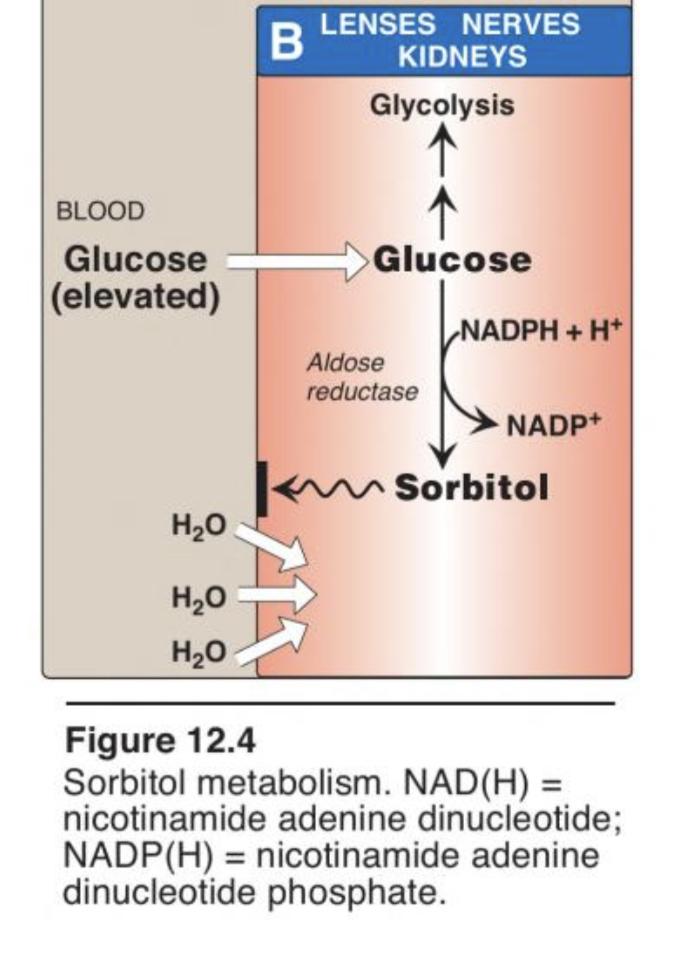 02
A
In seminal vesicles & ovaries there is enzyme called sorbitol dehydrogenase that converts sorbitol to fructose. 
But, most of other tissues do not have this enzyme, causing accumulation of sorbitol and cell swelling.
B
Sorbitol formation pathway
Remember NADPH is important for antioxidant pathway.
‹#›
Chronic Hyperglycemia ➔ non-enzymatic combination between excess Glucose & Amino acids in proteins ➔ formation of AGEs.
AGEs may cross link with collagen which leads to microvascular complications.
The interaction between AGEs and their receptor (RAGE) may generate reactive oxygen species (ROS) which leads to Inflammation.
Diabetic Microvascular Complications
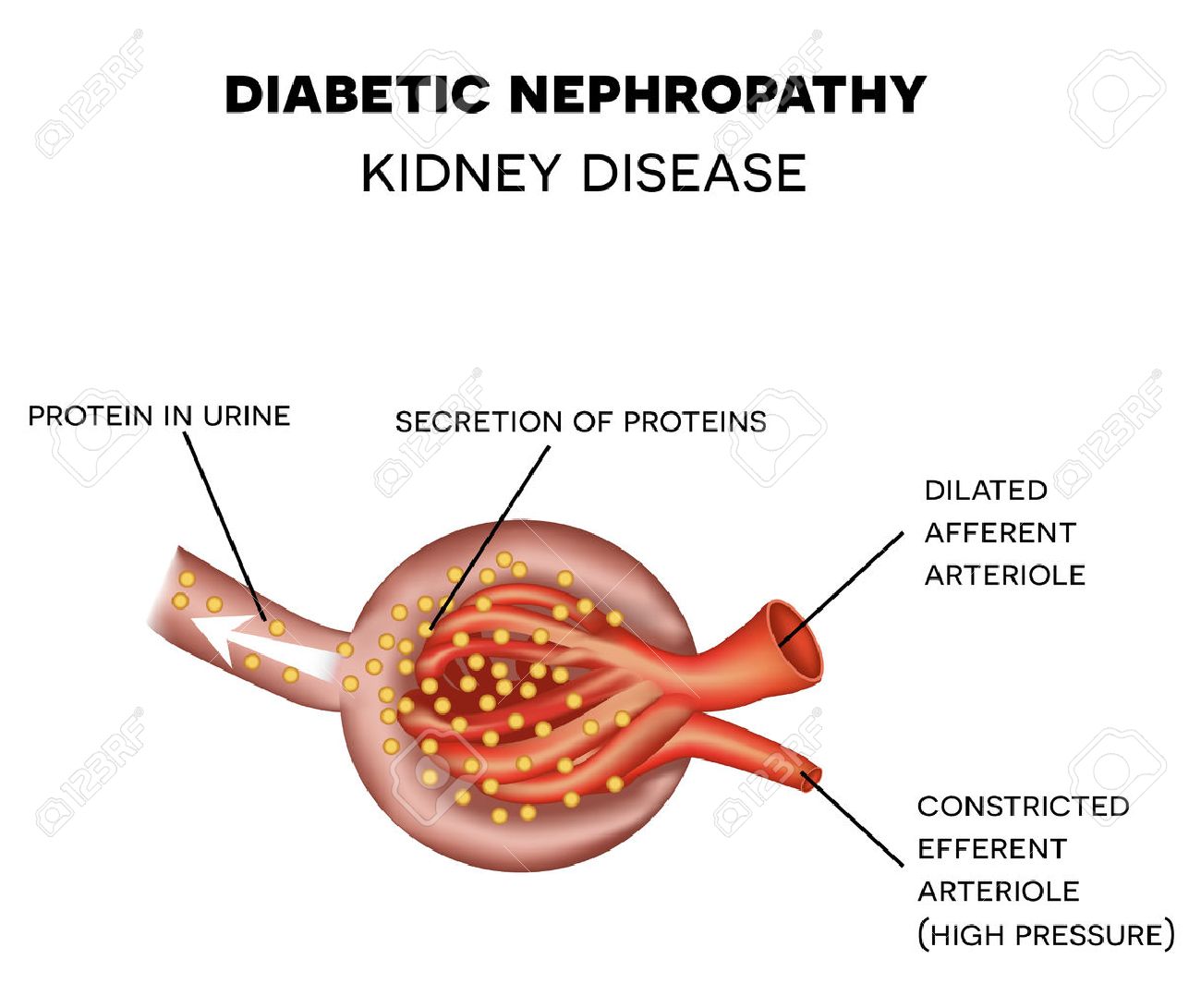 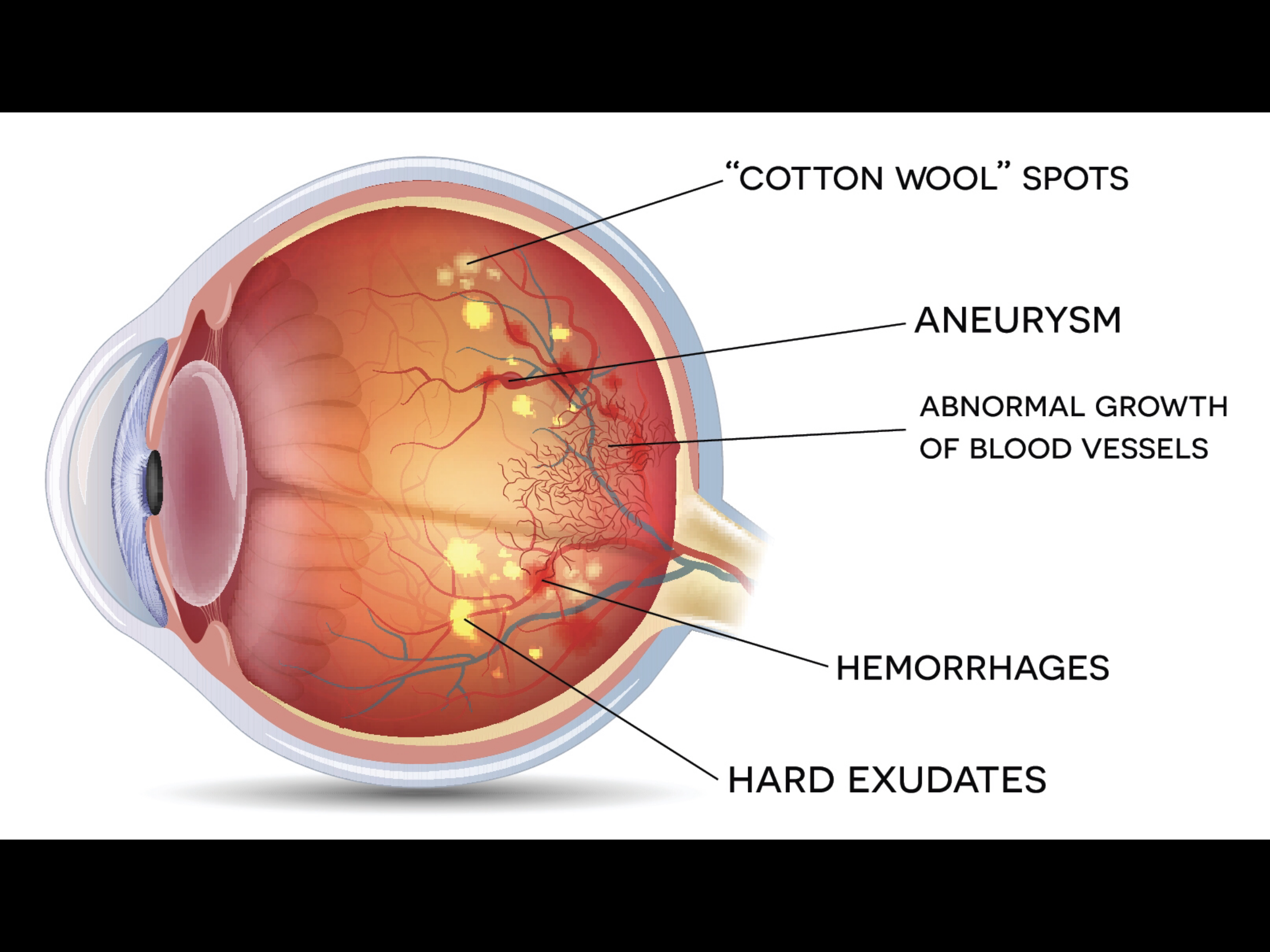 Diabetic Nephropathy
Diabetic Retinopathy
A progressive microvascular complication of DM, aﬀecting the retina of the eye.
A major cause of morbidity in DM (blindness).
Its prevalence with increasing duration of disease in both type 1 & 2 DM .
After 20 years of the disease:
Is present in almost all T1DM.
Is present in 50 – 80% of T2DM.
Occurs in both type 1 & type 2 DM.
The earliest clinical ﬁnding of diabetic nephropathy is microalbuminuria: The persistent excretion of small amounts of albumin (30-300 mg per day) into the urine.
Microalbuminuria is an important predictor of progression to proteinuria: the persistent excretion of >300 mg albumin per day into the urine.
Once proteinuria appears, there is a steady decrease in the glomerular ﬁltration rate (GFR).
Finally, end-stage renal disease occurs.

Sequence of Events in Diabetic Nephropathy:
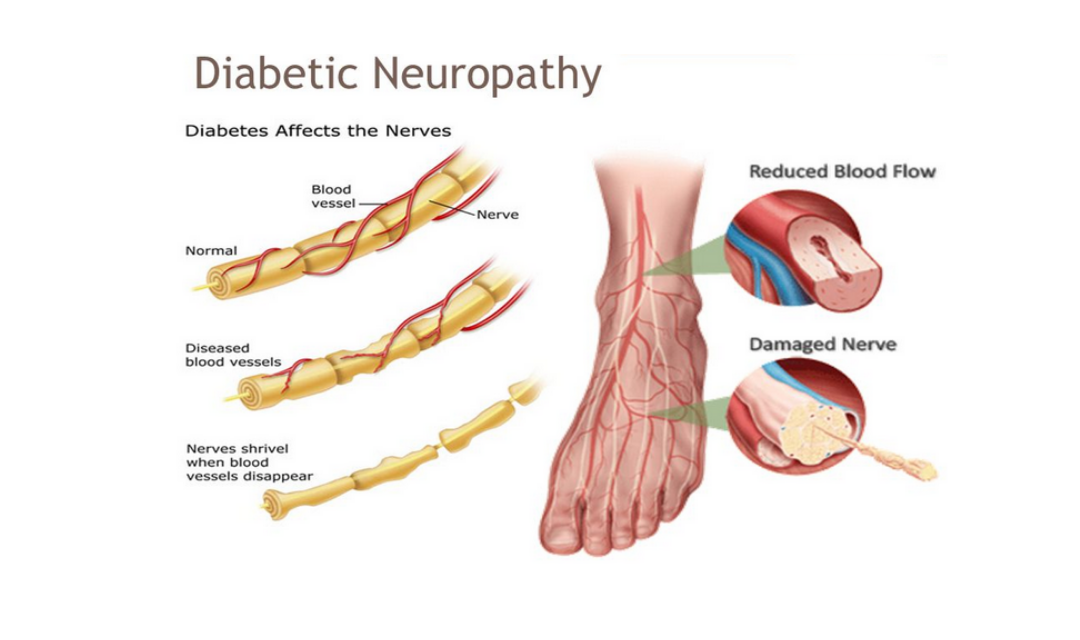 Diabetic Neuropathy
Loss of both myelinated and unmyelinated nerve ﬁbers.
Occurs in both type 1 & type 2 DM.
It correlates with the duration of DM & with glycemic control.
End-stage renal disease
Microalbu-minuria
Glomerular
hyperﬁltration
Proteinuria & ↓ GFR
Hypothesis Nephromegaly: increase size of the kidney, maybe due to:
Ectopic lipid depositions or other mechanisms.
When a lot of glucose is reabsorbed through SGLT “Na dependent Glucose transporter” along with Na, that will lead to absorption of H2O causing Hyperosmolar state. *When the blood glucose level exceeds about 160–180 mg/dL (8.9-10 mmol/L), the proximal tubule becomes overwhelmed and begins to excrete glucose in the urine.
‹#›
Summary
Diabetes
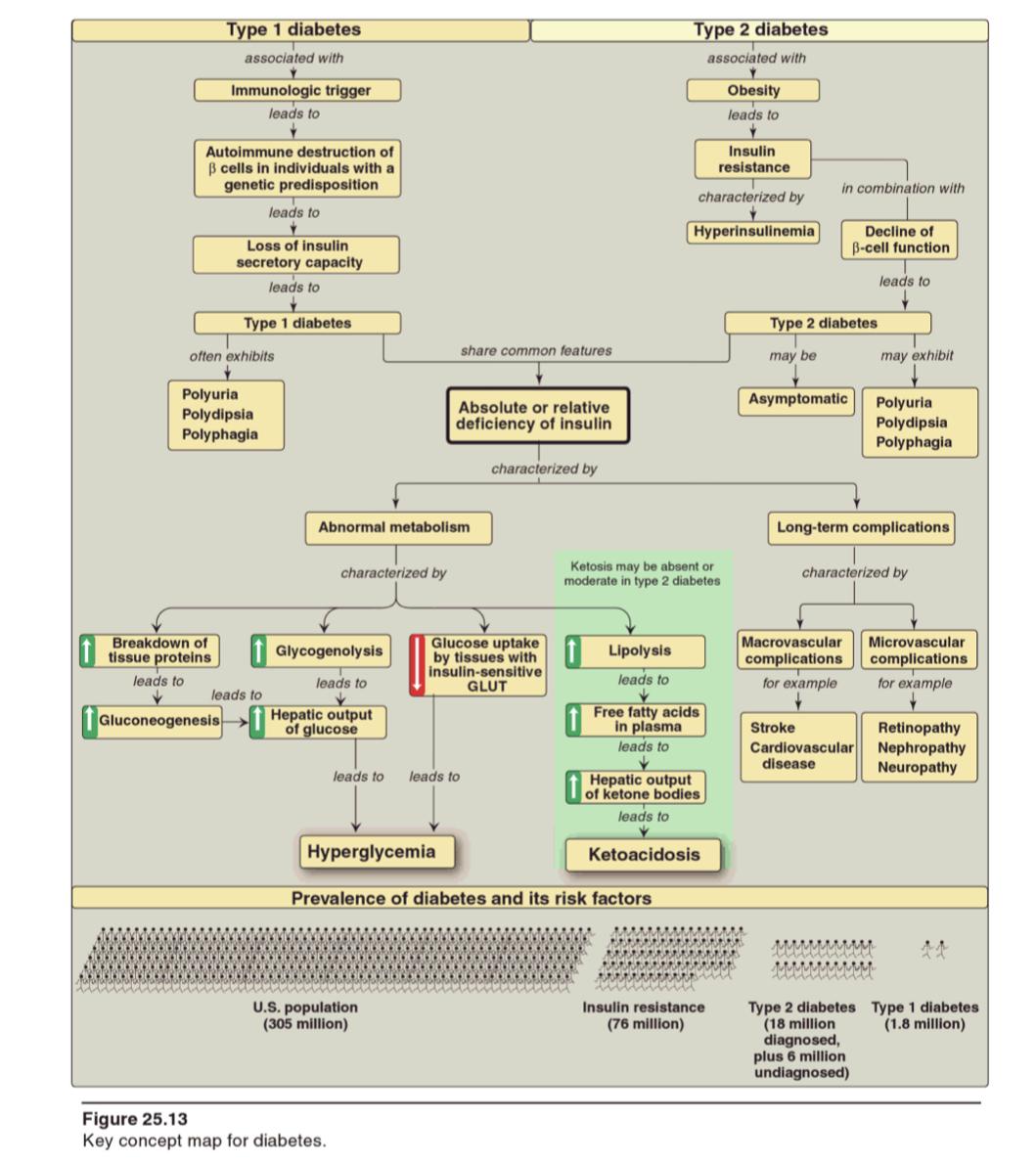 Diagnosis criteria
HbA1c
Tests:
FPG
  7 mmol/L , ≥126 mg/dL
2h PG on 75g OGTT 
11 mmol/L, ≥200 mg/dL
HbA1c 
≥6.5%
Random blood glucose
  ≥11.1 mmol, ≥200 mg/dL + classic symptoms of hyperglycemia.
The result of non enzymatic covalent glycosylation of hemoglobin.
Use to estimate glycemic control in the last 1-2 months.
Recommended for T2DM detection (Similar to FPG in diagnosing DM)
Assay for A1C has to be standardized according to NGSP.
Microvascular complications
(Mechanism)
Chronic Hyperglycemia
AGEs of essential cellular proteins
“ Cellular Defects”
Intracellular sorbitol
ROS

Oxidative stress → “Cell Damage”
1) During sorbitol production, consumption of NADPH  → oxidative stress. 
2) Sorbitol accumulation will:
A. Increase the intracellular osmotic pressure → osmotic drag of ﬂuid from extracellular space → cell swelling.
B. Alteration in the activity of PKC → altered VEGF activity → altered vascular permeability.
AGEs may cross link with collagen which leads to microvascular complications.
Interaction between AGEs and their receptor (RAGE) may generate reactive oxygen species (ROS) which leads to Inflammation.
‹#›
Quiz
SAQs :
Q1: Compare between T1DM and T2DM regarding to which they are result from? 


Q2: Compare between T1DM and T2DM regarding to what will you have the circulation? 


Q3: What are the General mechanisms for 
microvascular complications in DM?



Q4: Briefly, Explain the hypotheses of sorbitol role  in the pathogenesis of diabetic complications.
MCQs :
Q1: which of the following used recently for detection of T2DM?
a) OGTT                                                           b)  A1C                                   
c) Random blood glucose                           d) 2 hours in FPG

Q2:which of the following is a Major Metabolic changes in DM effect on CHO?
a) Increase lipolysis                                       b) Decrease glycogenolysis  
c) Increase glycogenolysis                          d) Increase protein synthesis

Q3: patient present with ketonemia that indicate he has?
a)    T2DM                                                      b)    T1DM                                  

Q4: which of the following considered as Microvascular complication of DM?
a)   CVD                                                        b) Stroke                   
c)   Neuropathy                                           d) Peripheral arterial disease

Q5: Accumulation of sorbitol alters vascular permeability by:
a)   Cross linkage with collagen                b) Consumption of NADH                                   c)   ↑ the intracellular osmotic pressure   d) Alteration in the activity of PKC

Q6: Excess Glucose is metabolized to sorbitol within the cells by:
a)   Glucose reductase                              b)  Glucose oxidase 
c)  Aldose  reductase                                 d)  Aldose  oxidase
MCQs Answer key:
1)  B        2) C         3) B         4)C         5)C&D       6) C
SAQs Answer key:
T1DM results from destruction of beta cells of the pancreas while T2DM is due to the development of insulin resistance.
Slide7
Slide 9
Slide 10
Team members
Make yourself proud!!
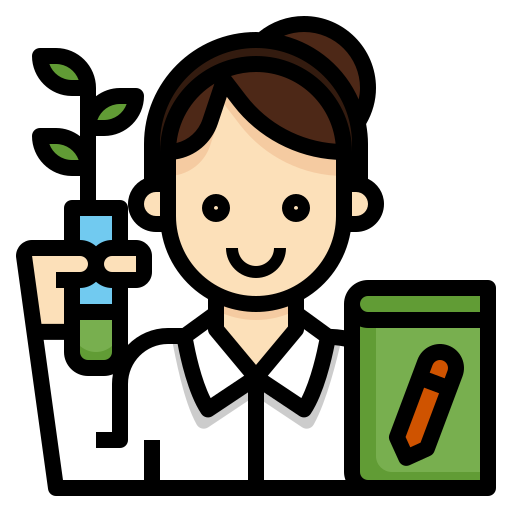 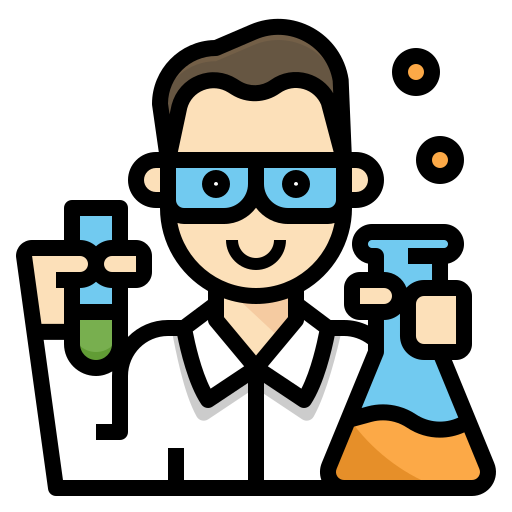 Girls Team:
Boys Team:
Alkassem Binobaid
Fares Aldokhayel
Khayyal Alderaan
Mashal Abaalkhail
Naif Alsolais
Omar Alyabis
Omar Saeed
Rayyan Almousa
Yazen Bajeaifer
Ajeed Al-Rashoud                       
Alwateen Albalawi
Amira AlDakhilallah
Deema Almaziad  
Ghaliah Alnufaei                   
Haifa Alwaily
Leena Alnassar 
Lama Aldakhil
Lamiss Alzahrani                           
Nouf Alhumaidhi                       
Noura Alturki                   
Sarah Alkhalife
Shahd Alsalamah                          
Taif Alotaibi
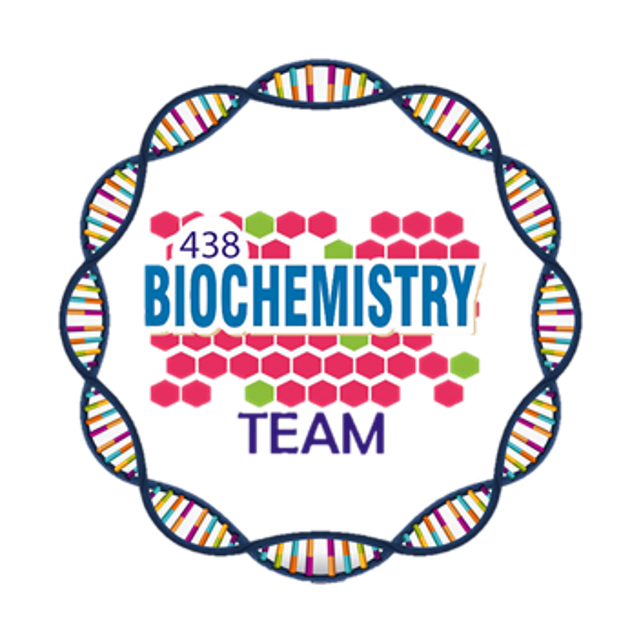 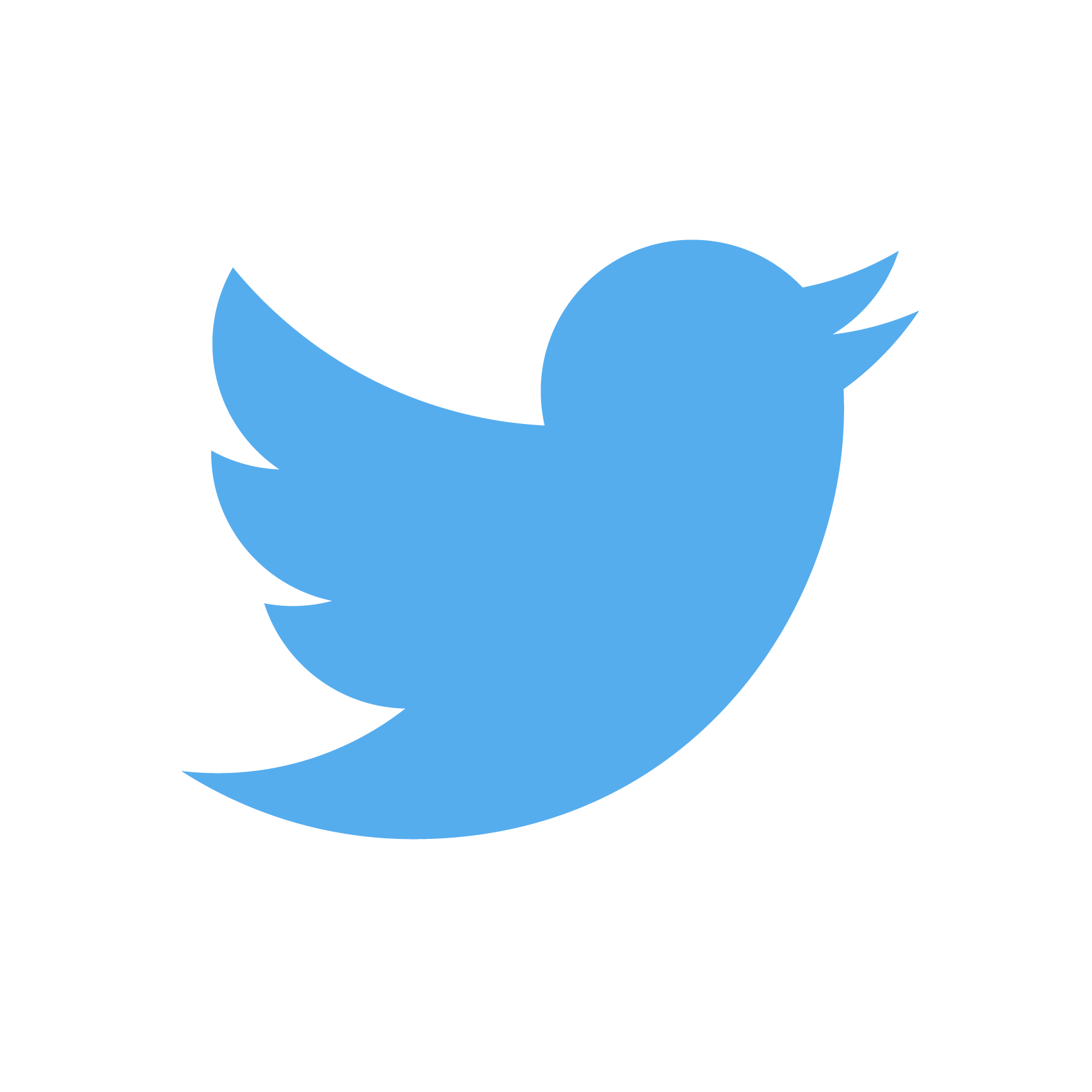 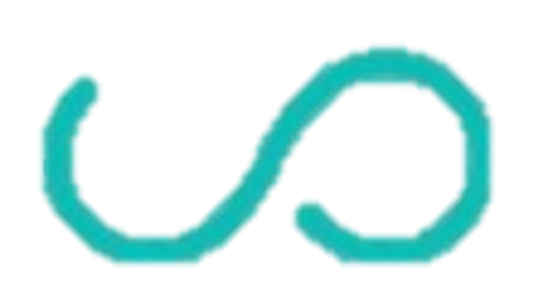 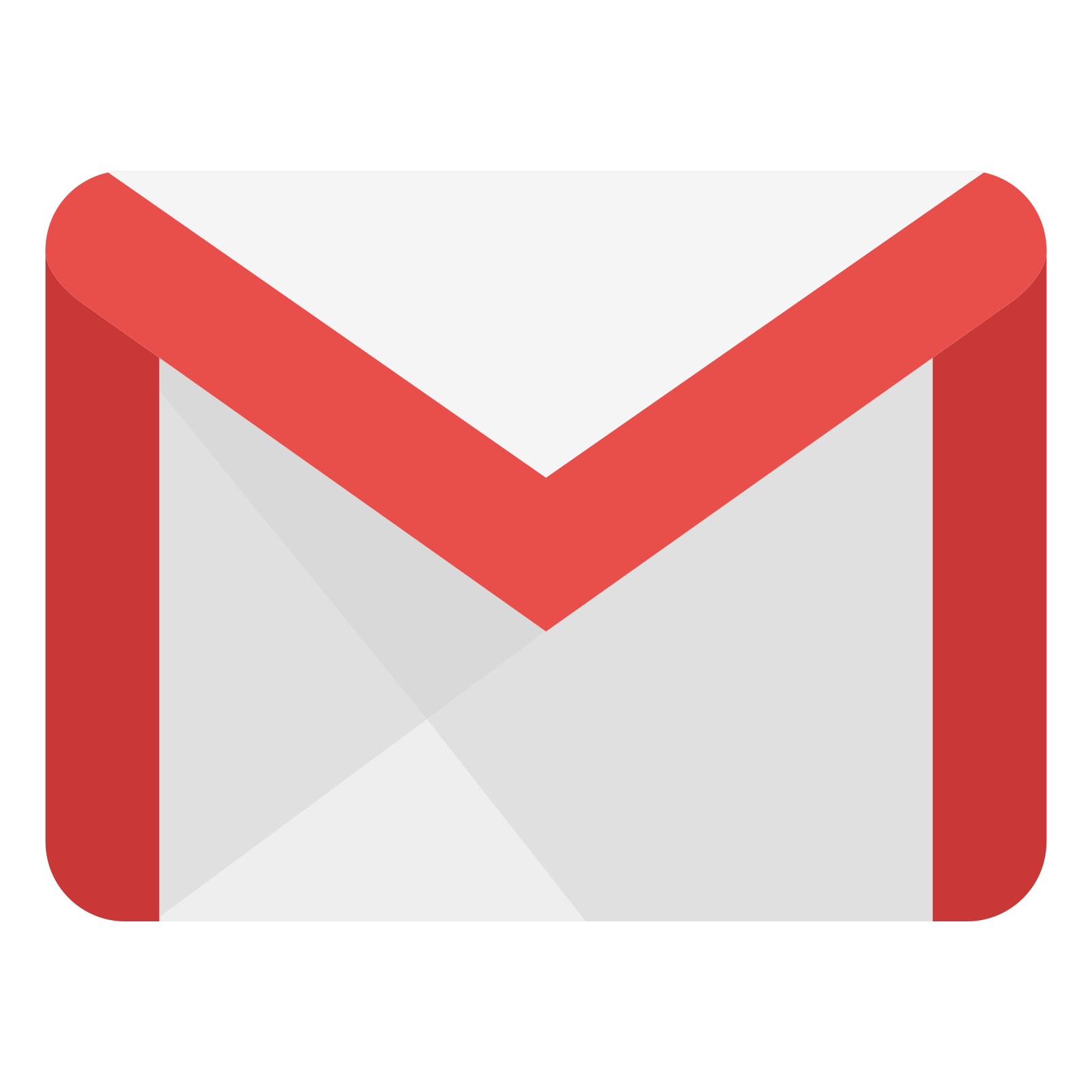 We hear you
Team Leaders
Lina Alosaimi
Mohannad Alqarni
‹#›